EGuitar1003
The Musician’s Notebook
Our Team
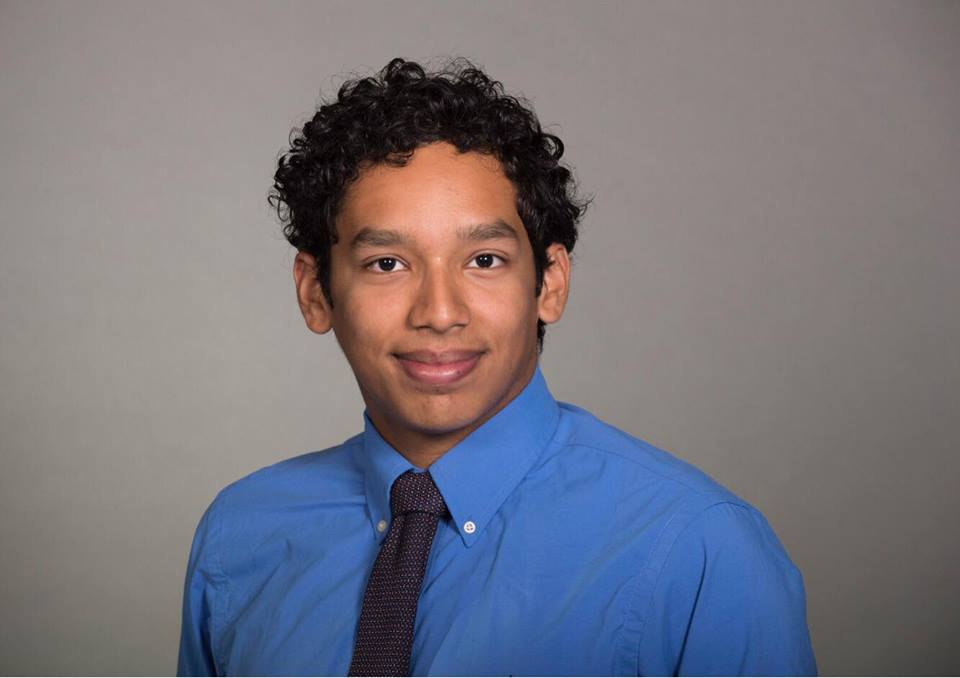 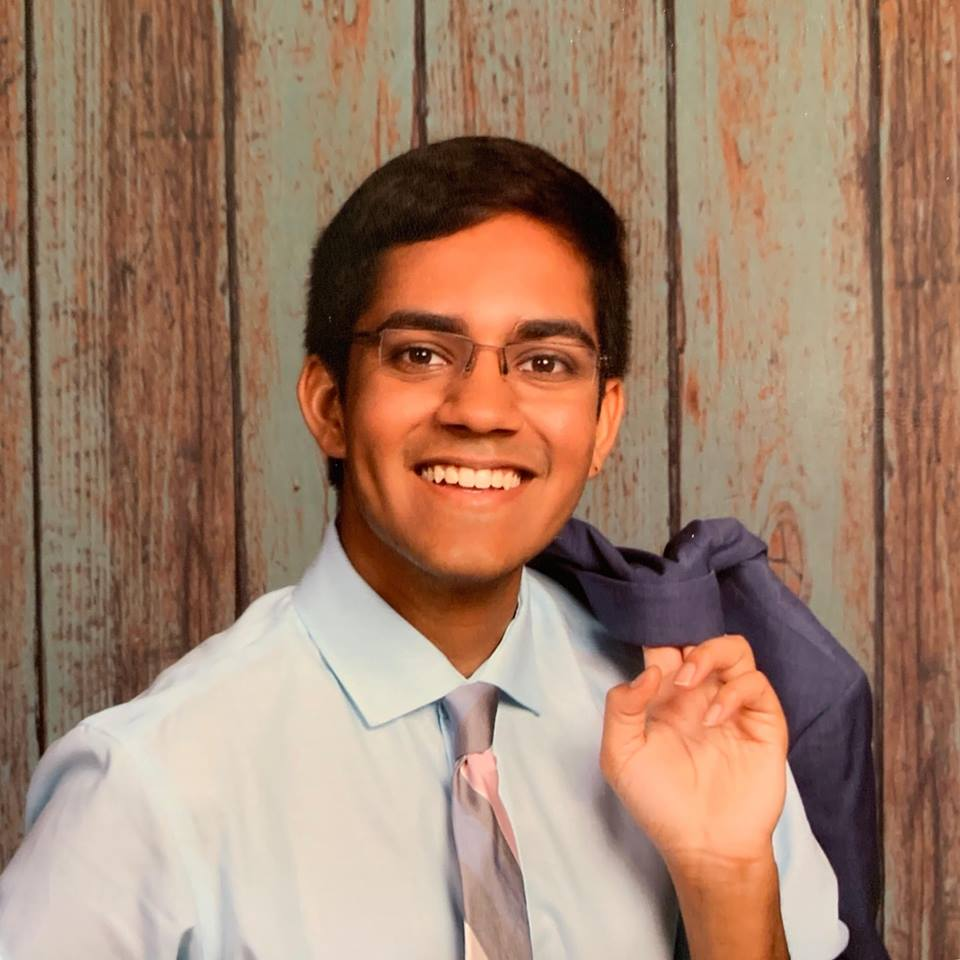 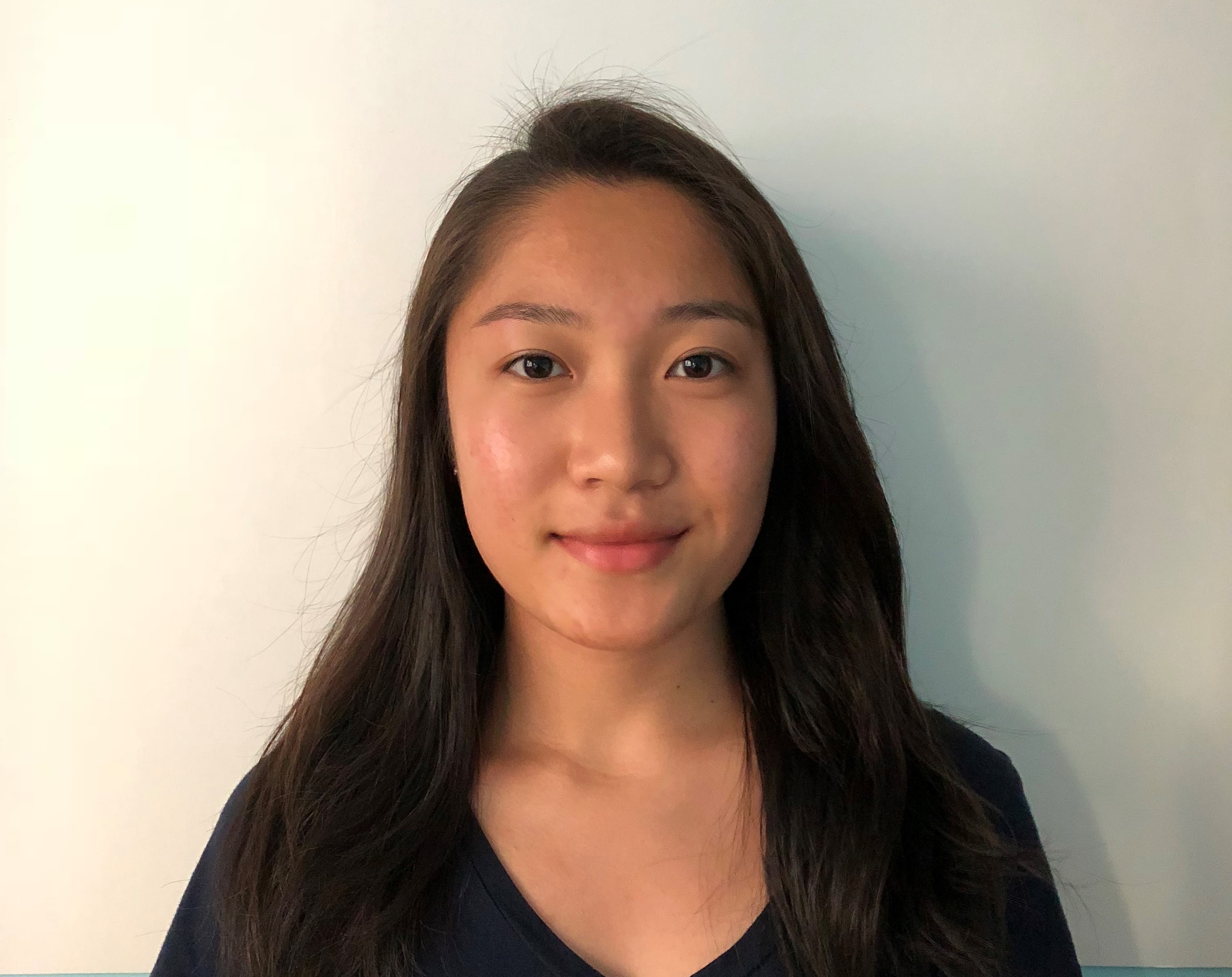 Carina Tan
Joel Mendoza
Jay Patel
Software Developer
Lead Designer
Electrical Engineer
The Average Guitar
Inconvenient
Expensive
Single-Functioned
Heavy
Large
Typically over $100
Many over $500
Notes are only played
Cannot record notes
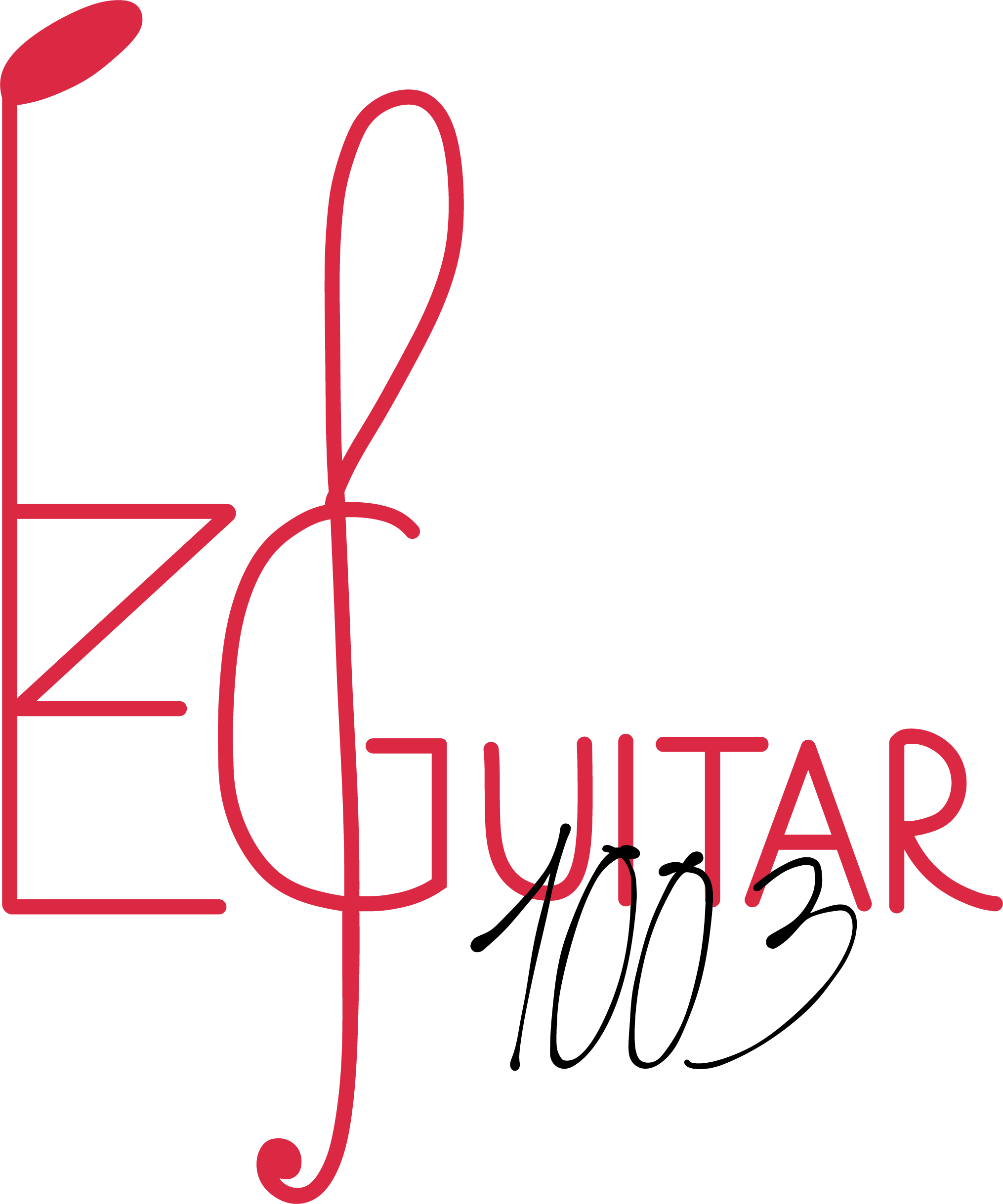 Presenting the EGuitar1003
“The device every musician needs— and can have”
“Where music meets engineering”
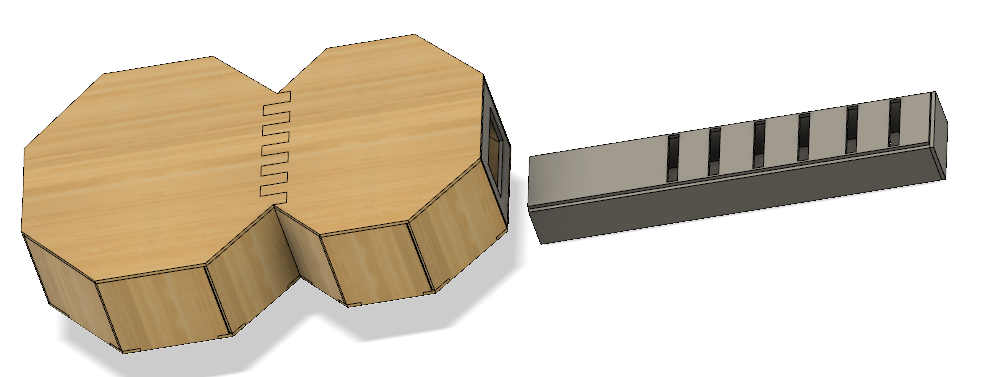 Future Plans
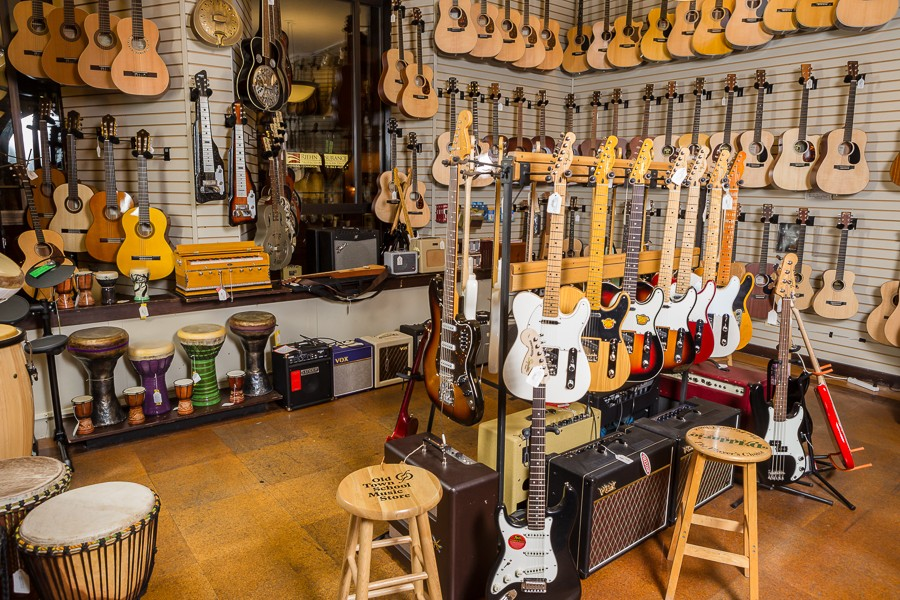 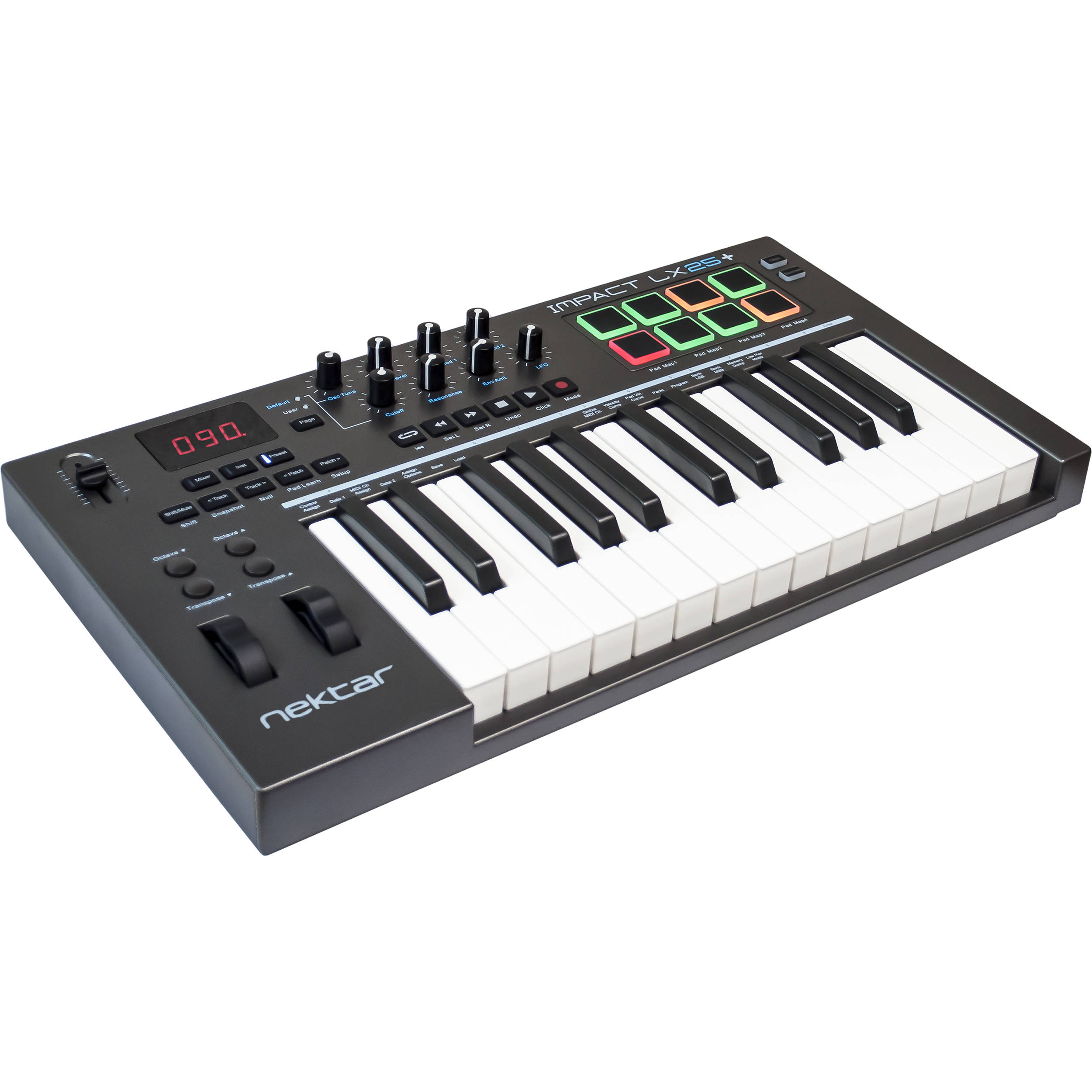 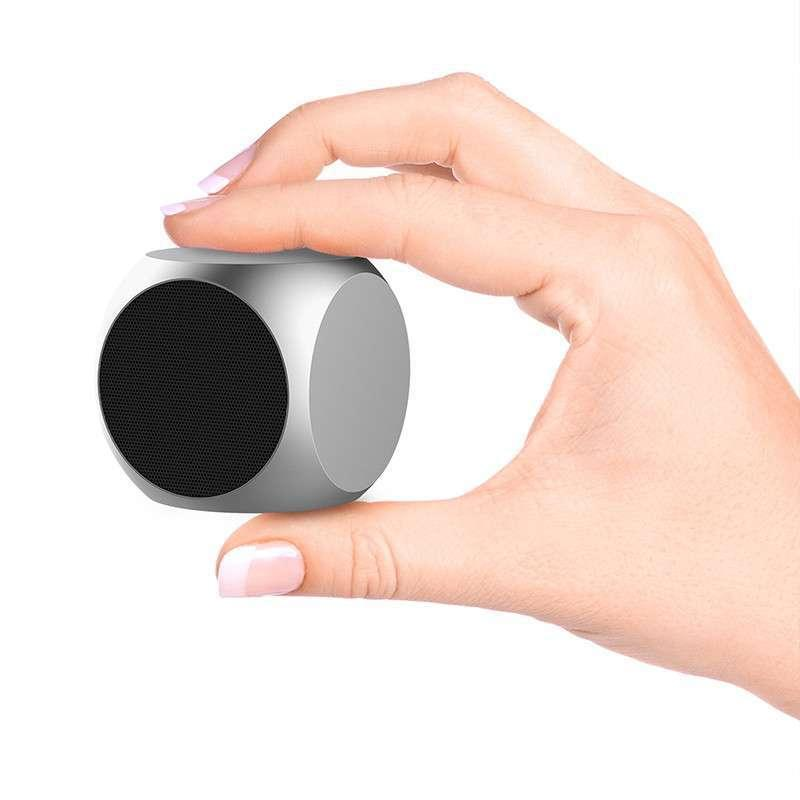 3
2
1
Marketing
Compatibility
Speaker system
EGuitar1003
The Musician’s Notebook
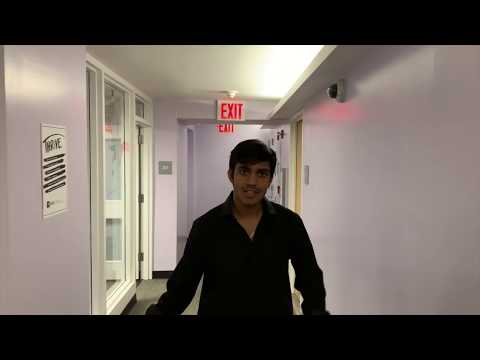